Судогодский р-н   Бурякова О.И. Керова Л.Н.
Мастер класс
Цветы из ленты
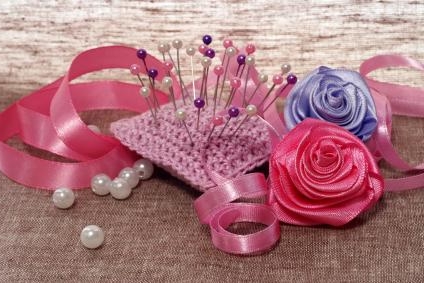 МБОУ «Чамеревская СОШ» и «Судогодская СОШ№2»
Цель: развитие пространственного представления, логического мышления, исполнительского умения.
Задачи:  дать представление о работе с атласной лентой;  научить правильно, складывать цветок (розу) из ленты;  из имеющего материала найти правильное композиционное решение.
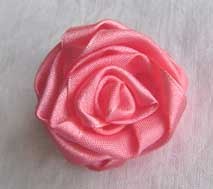 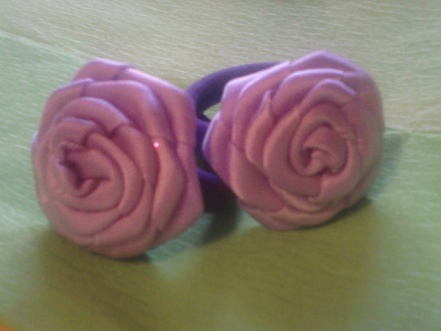 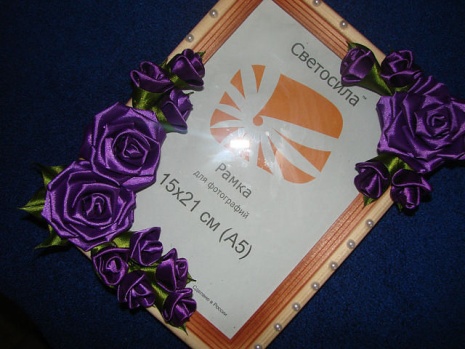 Одним из самых совершенных воплощений красоты на нашей земле являются цветы. Веками люди пытались найти объяснение этому чуду, слагали легенды о неземном происхождении цветов, о превращении сказочных существ и богов в прекрасные растения. Да и сами люди нередко творили чудеса, создавая все новые и новые цветы, делая их еще прекраснее необычнее.
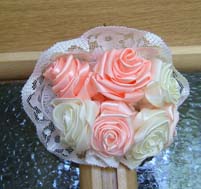 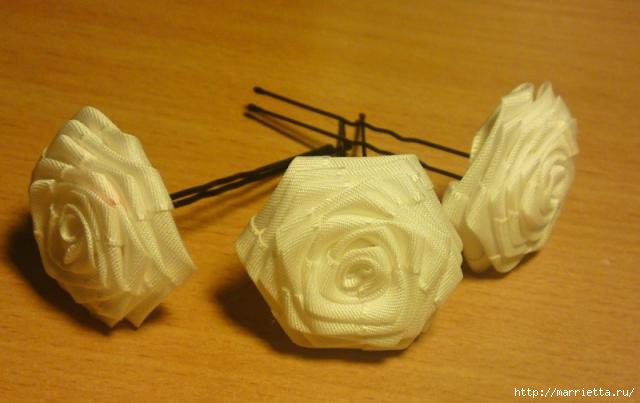 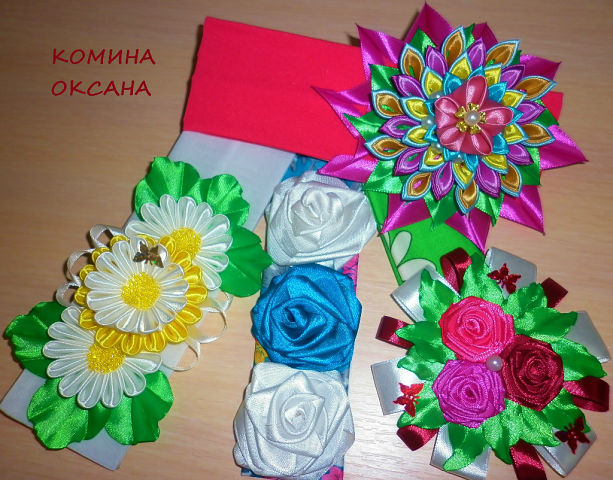 Выставка работ
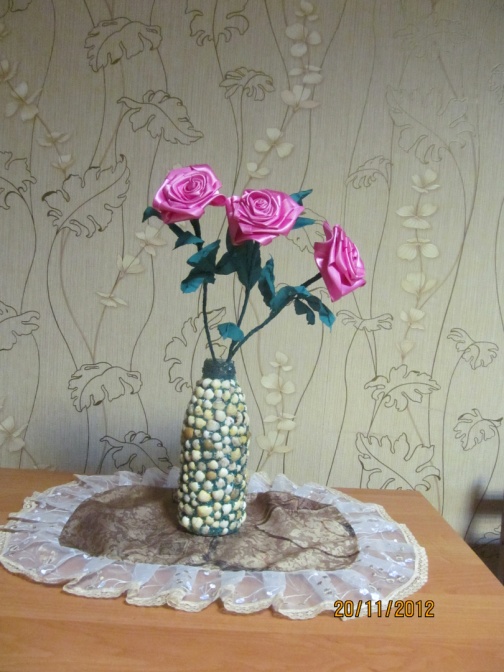 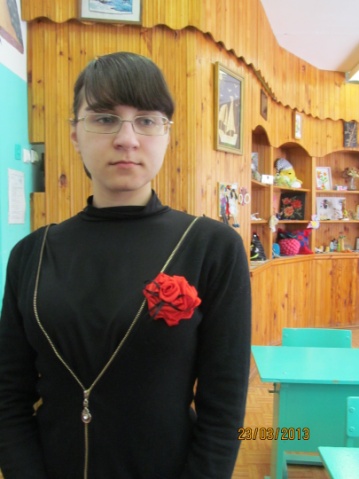 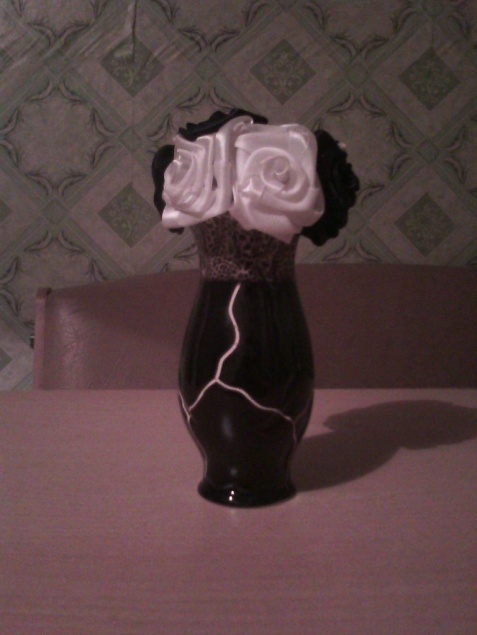 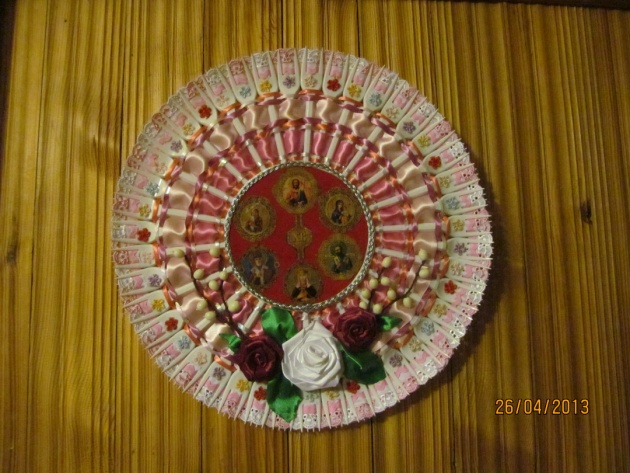 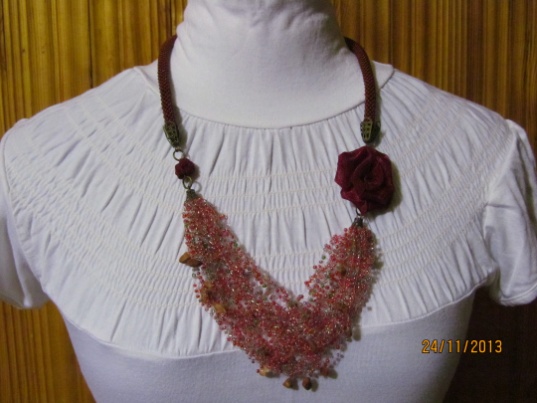 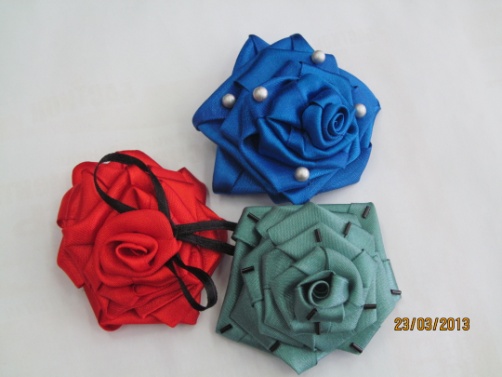 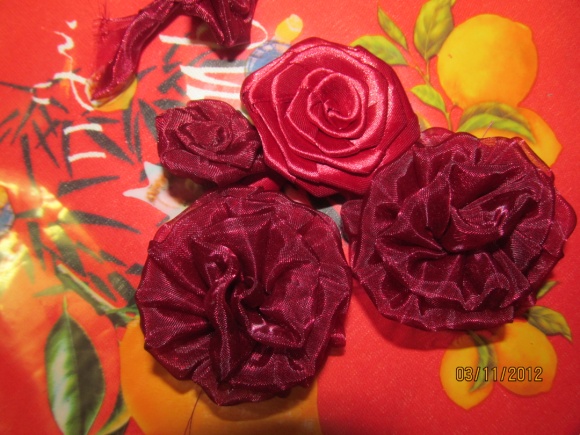 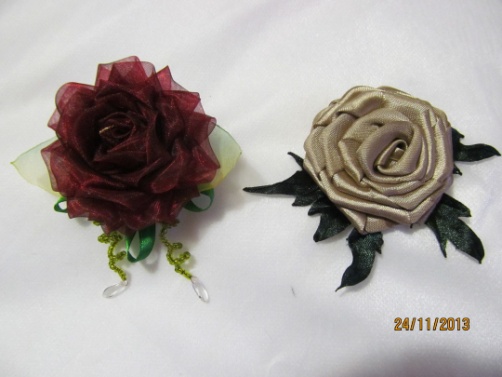 Для работы над этим маленьким шедевром нам понадобятся:
Длинная атласная лента 
Острая иголка
  Нитки
 Ножницы
Величина розочки зависит от ширины ленточки.
Если у вас ленты шириной 2,5 см - понадобится длина 33 см
Лента шириной 4 см - отрежьте 66 см в длину
При ширине 5 см - около 1-го метра
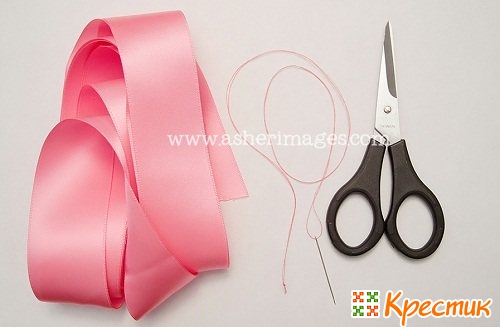 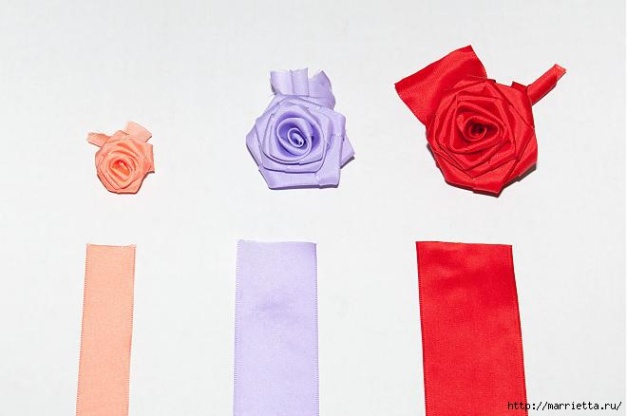 Алгоритм выполнения: роза, сложенная из лент.
Эти декоративные розы можно сделать из лент различных видов, отличающихся по ширине. Размер розы определяется шириной ленты и количеством сгибов.

       1.Середина розы: Держите ленты горизонтально, заверните с правого угла по диагонали так, чтобы у вас остался конец ленты около 1,5 см.
2. Держа ленту в  левой руке, а свёрнутый конец в правой, плотно сверните ленту в направлении против часовой стрелки на один оборот.
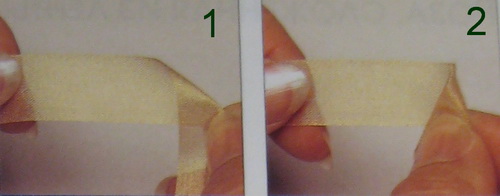 3. Сделайте ещё два оборота, чтобы получилась середина розы.4. Держа крепко ленту, проведите иглу с нитью сквозь все слои ленты.5. Сделайте ещё два стежка сквозь все слои ленты. Оставьте нить висеть свободно.
6. Лепестки розы: Держите середину розы в правой руке. Отогните верхний край ленты назад  вниз другой рукой.7.  Оберните ленту один раз вокруг середины.8. Проведите иглу сквозь все слои  у основания розы.
9. Сделайте второй стежок сквозь все слои .10. Заверните ещё раз верхний край ленты назад и вниз.11. Снова оберните лентой середину розы.
12. Закрепите лепестки несколькими стежками.13. Продолжайте складывать ленту, делая обороты и стежки, пока не получится роза нужного размера.
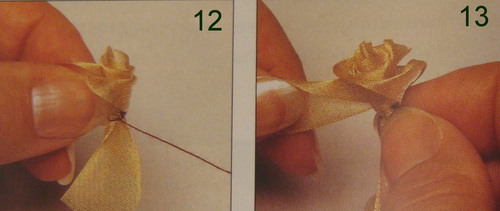 14. Отрежьте лишнюю ленту. Оставьте конец длиной в ширину ленты + 1,5 см. Согните ленту назад и вниз.
15. Оберните ленту так, чтобы получился  неполный лепесток.
16. Закрепление ленты. Туго затяните нить. Сделайте несколько стежков сквозь основание розы.
17. Закрепите нить
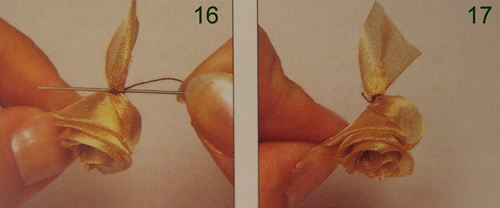 18. Обрежьте лишнюю нить у основания, не задевая стежки.19. Роза готова.
20.Для того, чтобы сделать листья согните концы ленты к середине
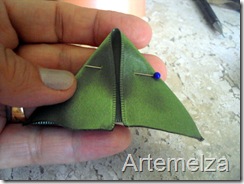 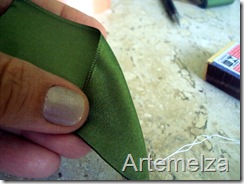 21.Приметайте.
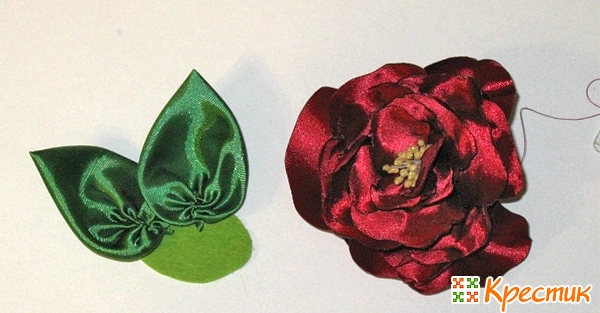 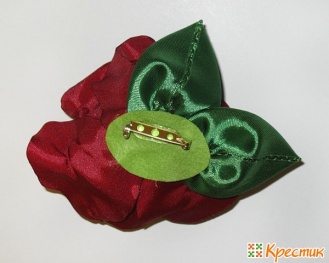 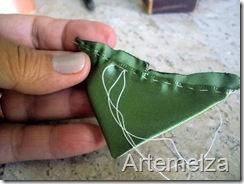 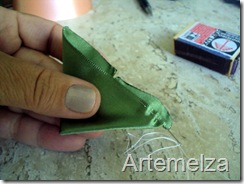 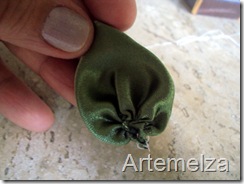 Источники информации
Школа  Рукоделия - М.В. Максимова, М.А Кузьмина . ЗАО « Издательство «ЭКСМО – Пресс»», 1999г.
http://fb.ru/article/90344/roza-iz-lentyi-svoimi-rukami---originalnyiy-aksessuar 
Школа и производство, № 3, 2003.
http://crestik.ucoz.ru/publ/master_klassy/rozy_iz_atlasnykh_lent/9-1-0-926
http://www.liveinternet.ru/users/mo_on/post190537644
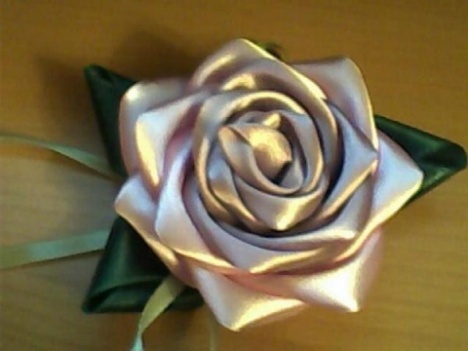 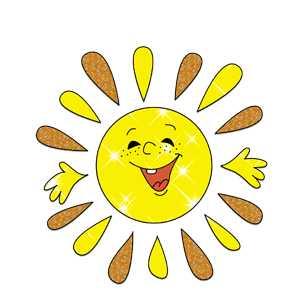 Всего вам доброго,
удачи вам,
в ваших твореньях!




2013г.
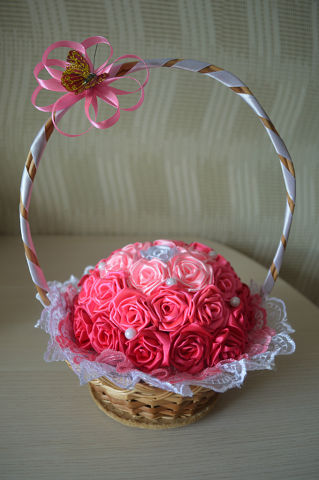 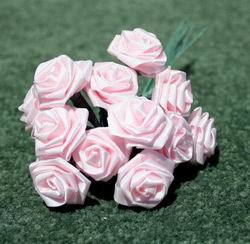 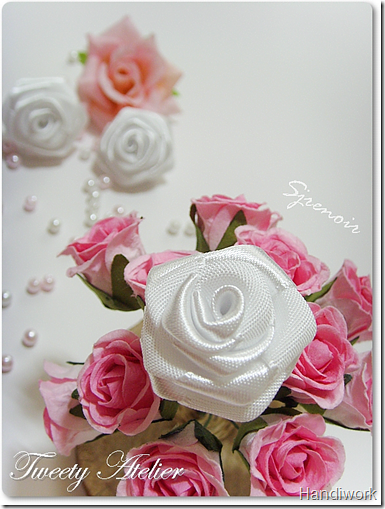